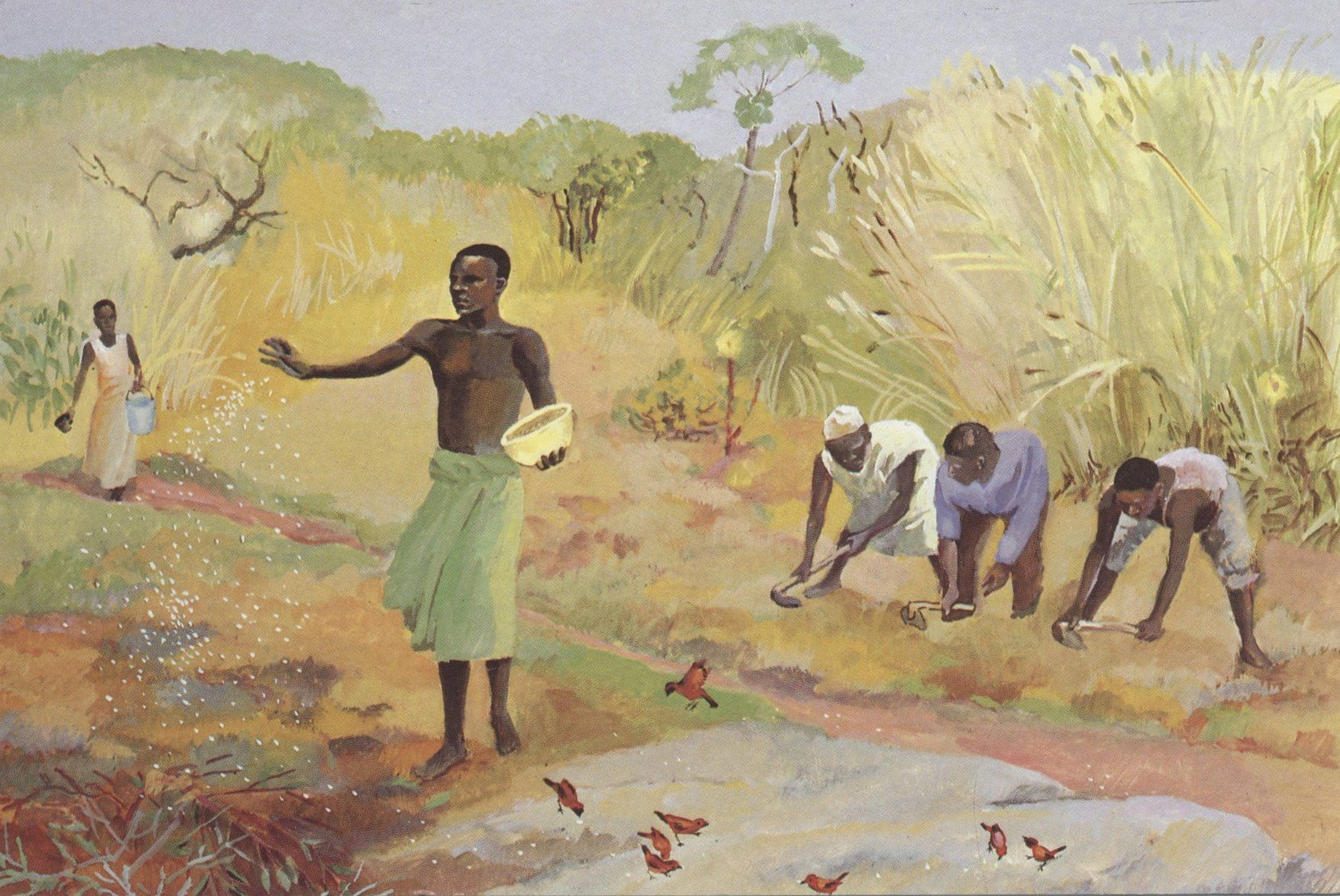 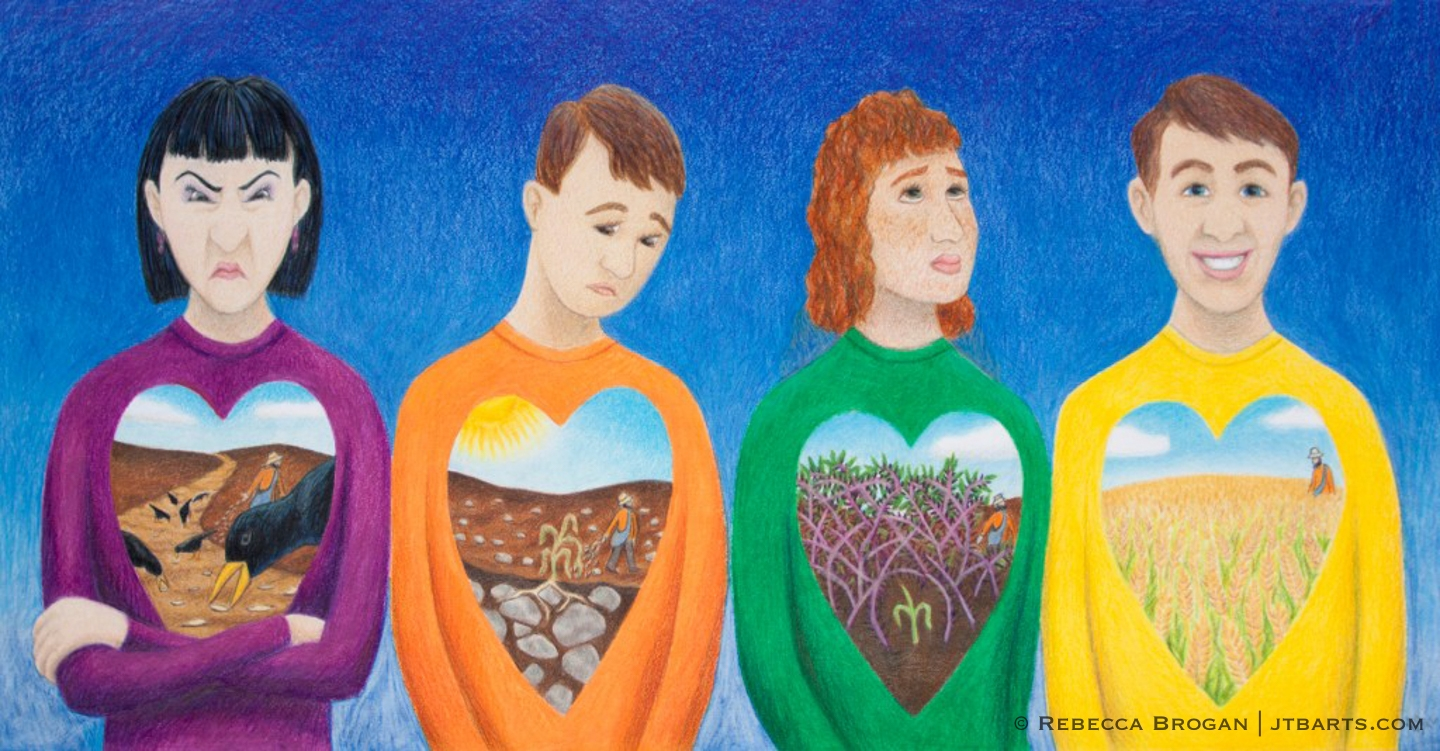 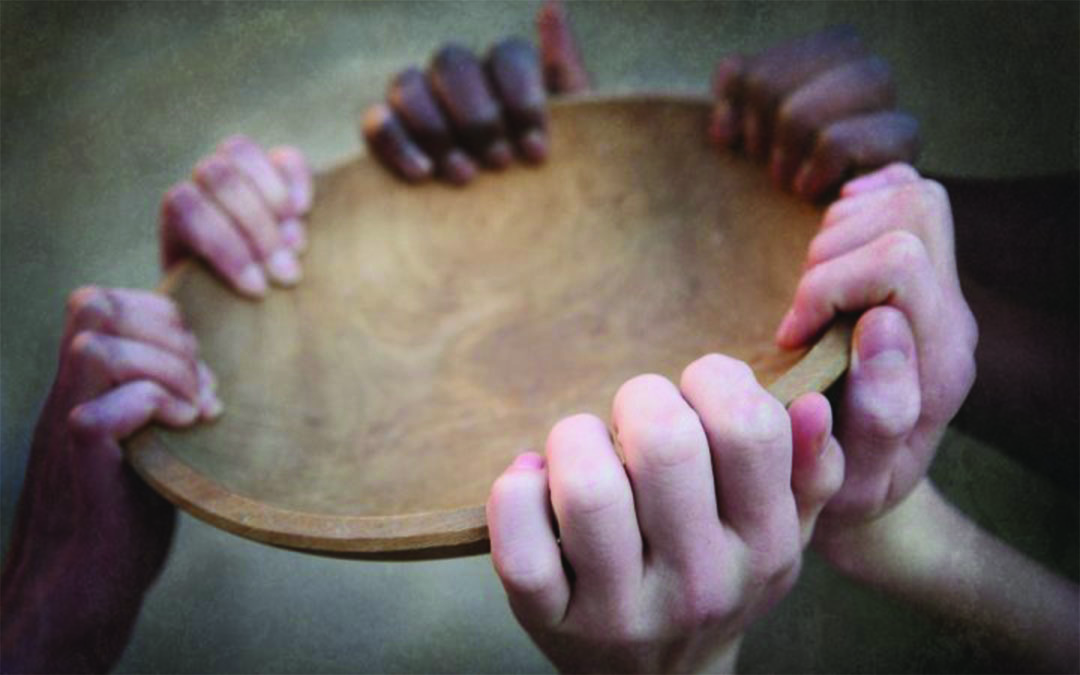 All babies together, everyone a seedHalf of us are satisfied, half of us in needLove's bountiful in us, tarnished by our greedWhen will there be a harvest for the world

A nation planted, so concerned with gainAs the seasons come and go, greater grows the painAnd far too many feelin' the strainWhen will there be a harvest for the world

Gather everyman, gather everywomanCelebrate your lives, give thanks for your childrenGather everyone, gather all togetherOverlooking none, hopin' life gets better for the world

Dress me up for battle, when all I want is peaceThose of us who pay the price, come home with the leastNation after nation, turning into beastWhen will there be a harvest for the world
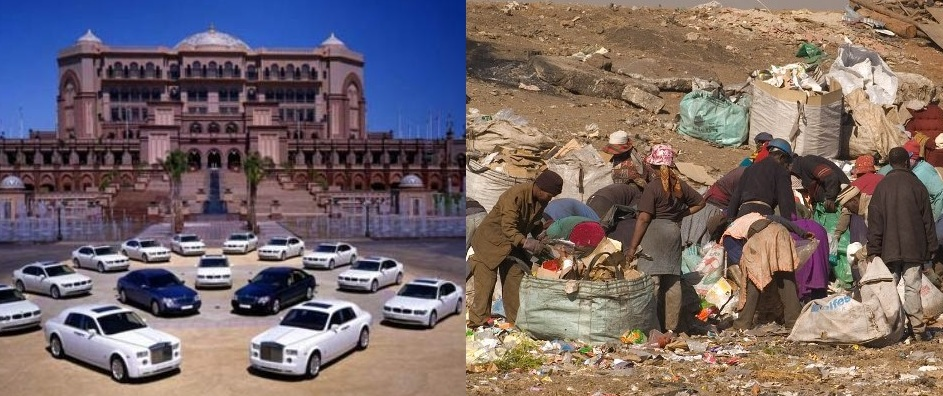